Internet of Everything
Prabhas Chongstitvatana
Chulalongkorn University
Internet of Things  = IoT

Machines to Machines

Next information revolution
1% of physical world is connected to Internet
Huge potential 


Potentials

Innovative business process
Operational efficiency
New customer services
What is IoT
Network of Physical Objects

Embedded systems with electronics, software, sensors

Enable objects to exchange data with manufacturer, operator, other devices through network infrastructure
Allow remote control
Direct integration = computer + physical world

Result:  Automation in all fields
Fully Automated Car Assembly
<video>
A bit of history
The term "Internet of Things" is coined by Kevin Ashton 1999.
Early example, 1982, Coke machine at Carnegie Mellon University was connected to internet: report its inventory and temperature
Applications
Media
Environmental monitoring
Infrastructure management
Manufacturing
Energy management
Medical and health care systems
Building and home automation
Transportation
Applications (cont.)
Media IoT + Big Data 
target advertisement to customized content

Infrastructure management
	monitoring structural condition, scheduling maintenance

Waste management

Safety management
Example:  German Airport Problems
Berlin Brandenburg International Airport
Berlin Brandenburg International Airport
600 million euros project

schedule to be opened in June 2012, now expected to be completed in 2017

“Just months before the scheduled June 2012 opening, the terminal was a mess. Careless workers stepped on and shattered glass being installed by other companies. Heavy equipment rolled across the terminal floor, scratching expensive tiles. Tempers flared; small contractors complained they weren’t getting paid and threatened to walk off the job.”
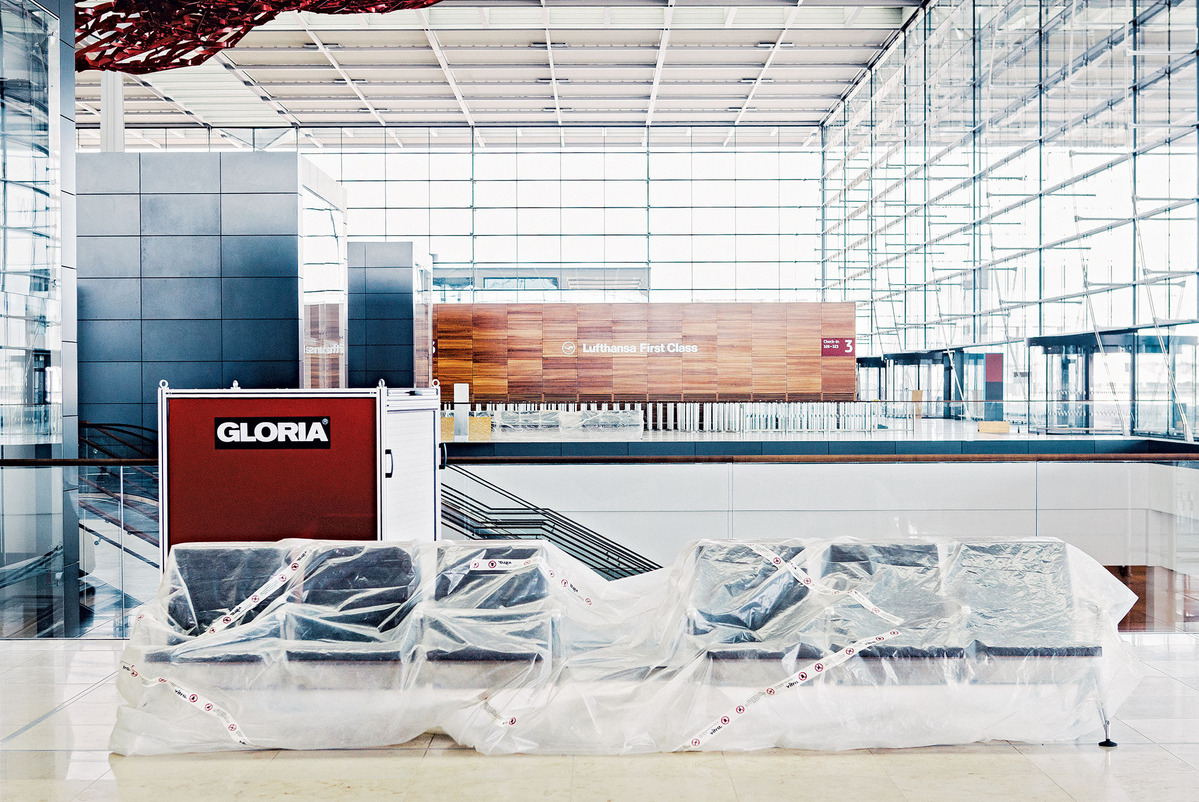 Germany spends €16 million a month just to maintain the unfinished facility.
Photographer: Eriver Hijano for Bloomberg Businessweek
IoT can be used to monitor and coordinate the construction site in real-time
Smart Cities
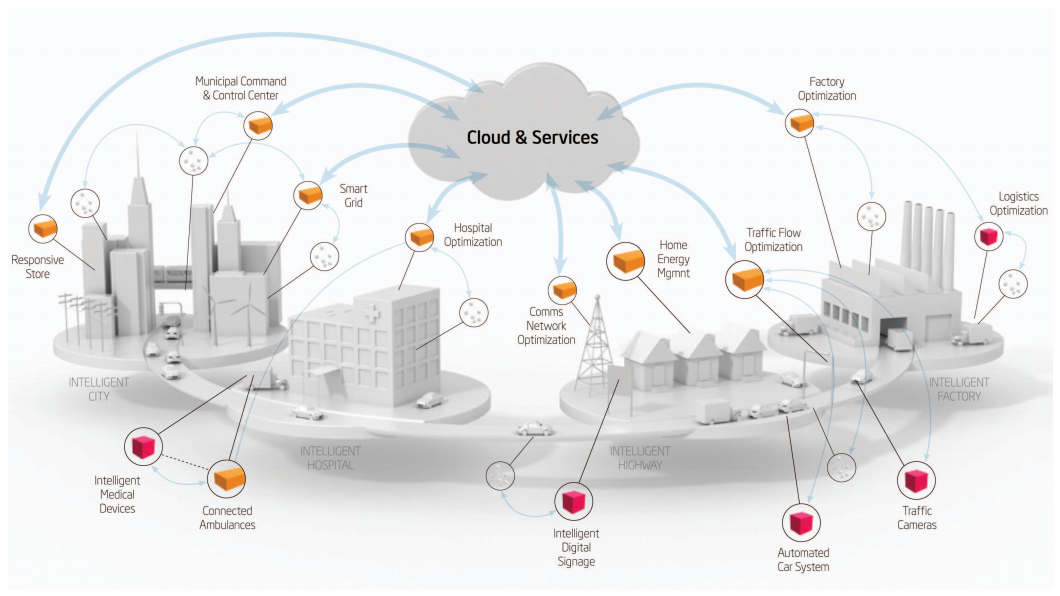 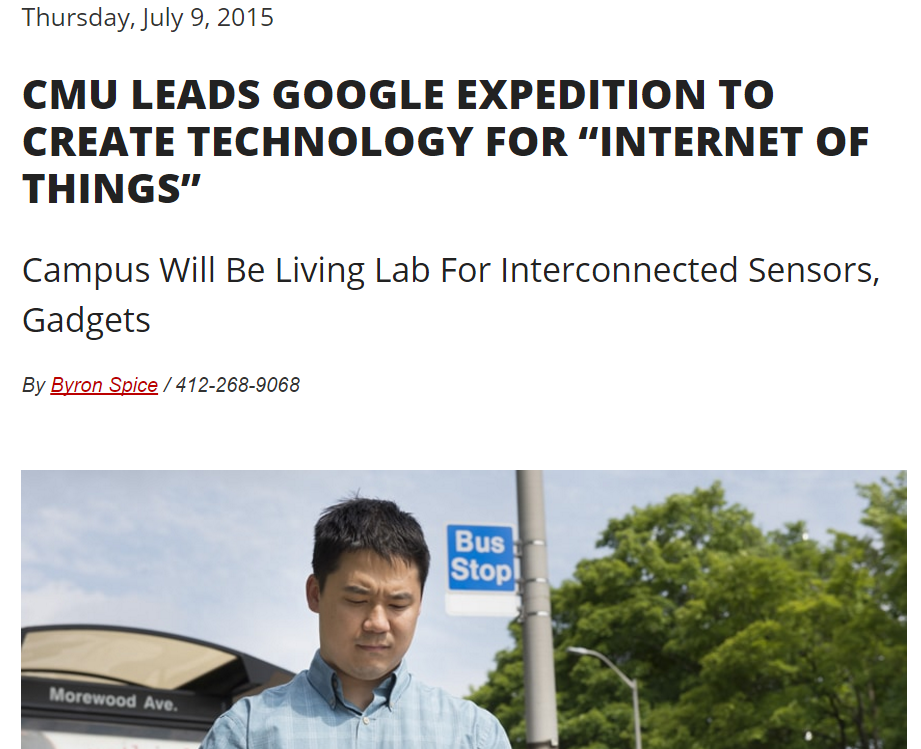 “The goal of our project will be nothing less than to radically enhance human-to-human and human-to­-computer interaction through a large-scale deployment of the Internet of Things (IoT) that ensures privacy, accommodates new features over time and enables people to readily design applications for their own use,” said Anind K. Dey, lead investigator of the expedition and director of CMU’s Human-Computer Interaction Institute.
 
“We will demonstrate the use of personalized privacy assistants that help users configure the many privacy settings necessary to ensure that they retain adequate control over their data,”
"Snap2It" lets users link to a printer or projector simply by taking a smartphone photo of it.
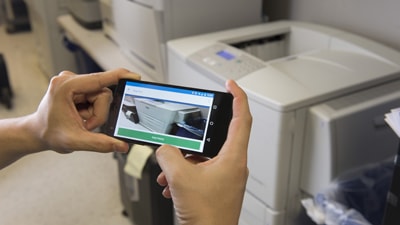 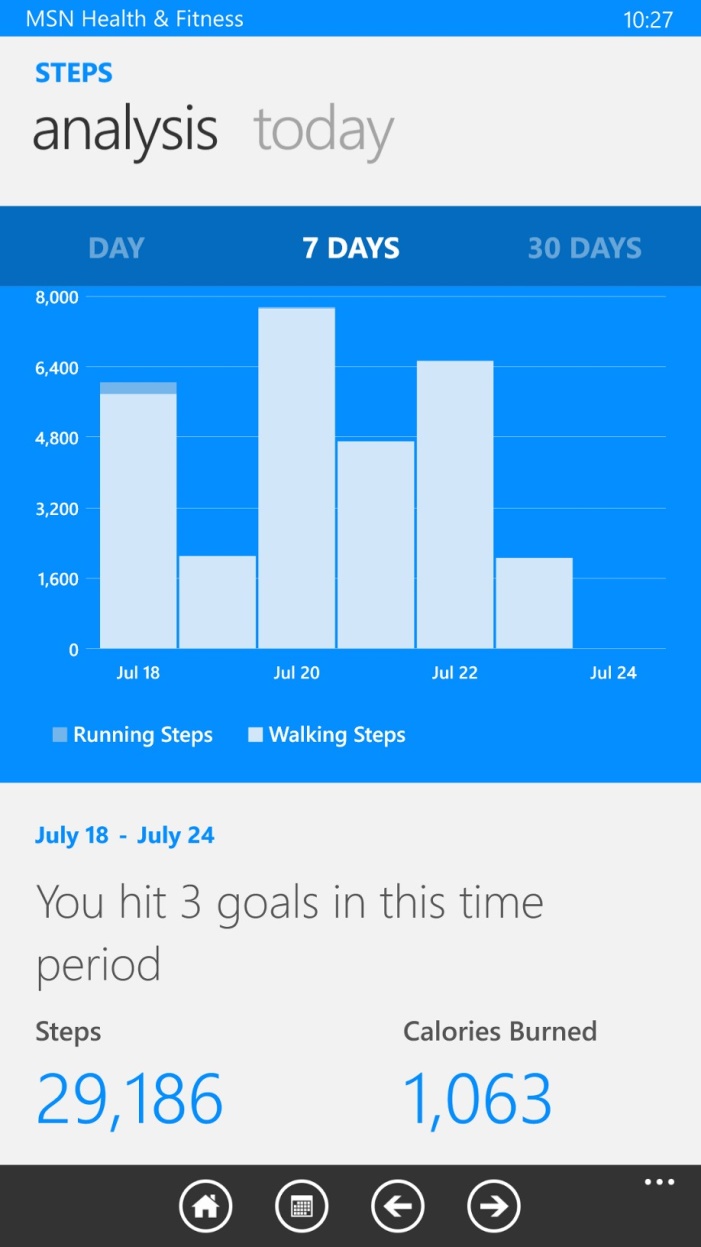 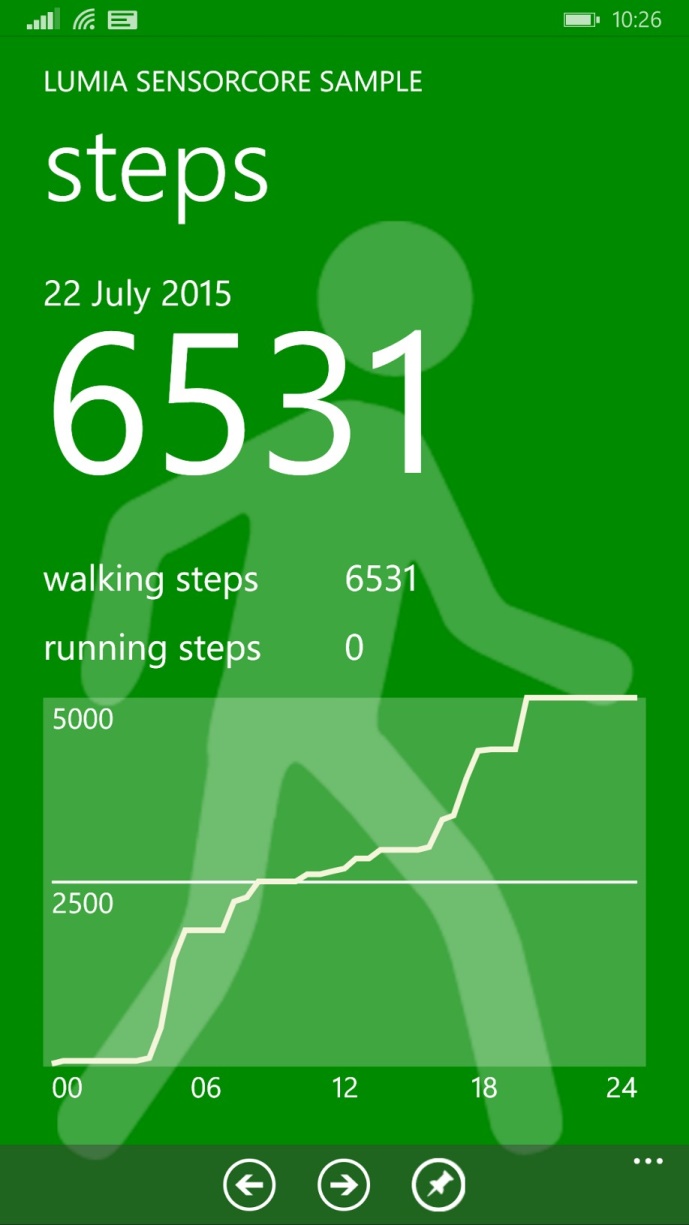 Impact
Civic engagement
Privacy, autonomy and control
technology <> just tools
technology = active agent

IoT = Human augmentation  (Tim O Reilly)
data-driven decision making
Impact (cont.)
Security
  cyber attack in Physical world
  spy on people in their own homes

Increase in electronics waste  10x
Technology roadmap
50-100 Trillion objects, 
each person carries 1000-5000 trackable objects

computer manage and inventory objects and people 

transform daily life
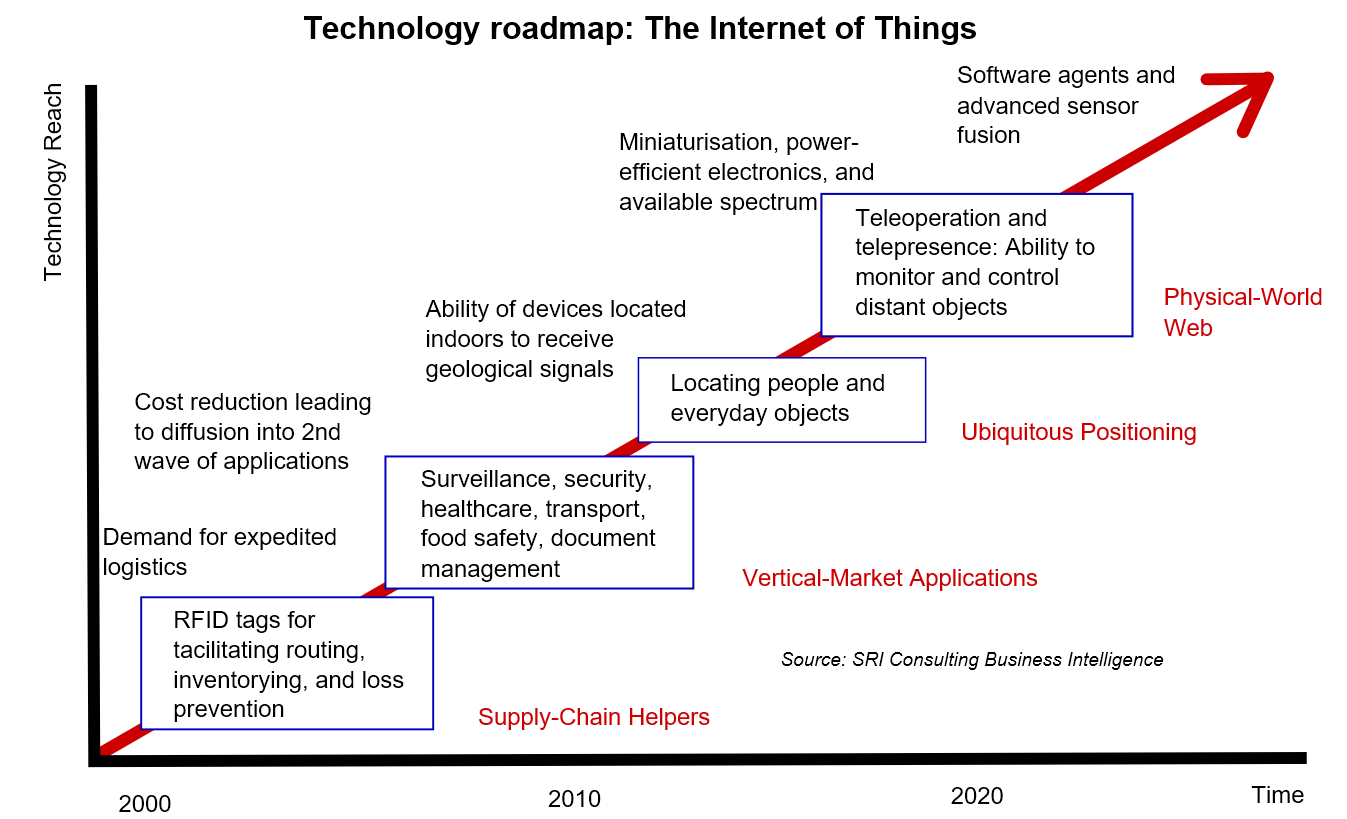 Backbone (5G)
References
Zanella, Andrea; Bui, Nicola; Castellani, Angelo; Vangelista, Lorenzo & Zorzi, Michele. "Internet of Things for Smart Cities". IEEE Internet of Things Journal, VOL. 1, NO. 1, FEBRUARY 2014.
https://en.wikipedia.org/wiki/Internet_of_Things
http://www.bloomberg.com/news/features/2015-07-23/how-berlin-s-futuristic-airport-became-a-6-billion-embarrassment
More Information
Search  “Prabhas Chongstitvatana”
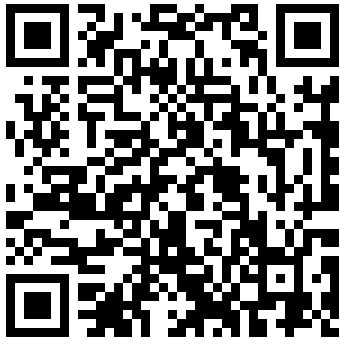